慈大學生自主讀書會經費補助原則V103-2
經費來源：104年教育部教學卓越計畫
一、經費補助內容說明

二、經費核銷流程與注意事項

三、常見問題說明
本檔案內容依「慈大獎勵學生自主讀書會辦法」製作而成。
一、經費補助內容
＊本校獎勵學生成立自主讀書會， 
    補助各組學生讀書會：
 　1、購買書籍
 　2、購買文具用品
　３、資料印刷
1、書籍費補助
以各組人數為計算單位，每人補助$500元。

舉例：假設A組讀書會有5名同學，則A組
            共有$2,500元，購置讀書會使用書籍。
2、雜項費用補助
以組為單位，依各組聚會頻率補助$1,000~$3,000元經費。
雜項費用可使用於購買文具及資料印刷 
   (文具費用不得超過雜項費用總額之30%)。
二、經費核銷流程與注意事項
各式經費補助，皆需憑收據辦理核銷。
    (翻譯：需先自行購買書籍、文具等，索取發票
　　　　  或收據給學校會計辦理核銷，將支出金額
                  匯入個人帳戶。)

讀書會辦理經費核銷請找業務承辦人：
　教資中心助理毛小姐/陳小姐
　Email：maomei@mail.tcu.edu.tw
    電話：03-8565301轉1117或1116
讀書會經費核銷流程
核銷注意事項1
辦理核銷時，需憑發票或收據正本辦理。

單張收據總金額需小於$5,000元。

影印費如果超過$200元(含$200)，需檢附代表性樣張2張(含頁碼之首頁及最後一頁)。
核銷注意事項2
本校會計室不接受三聯式手寫發票(收據)。
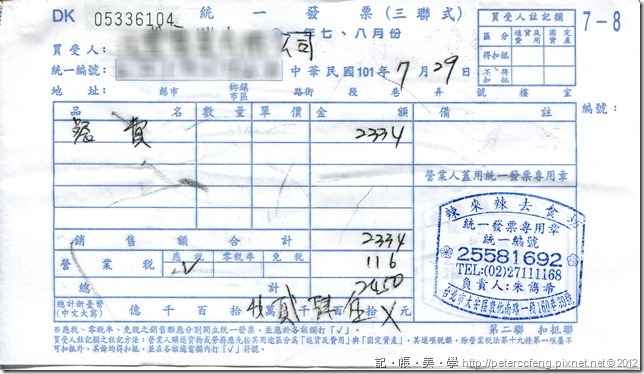 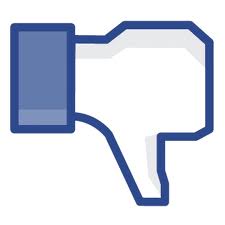 會計室可接受憑證說明
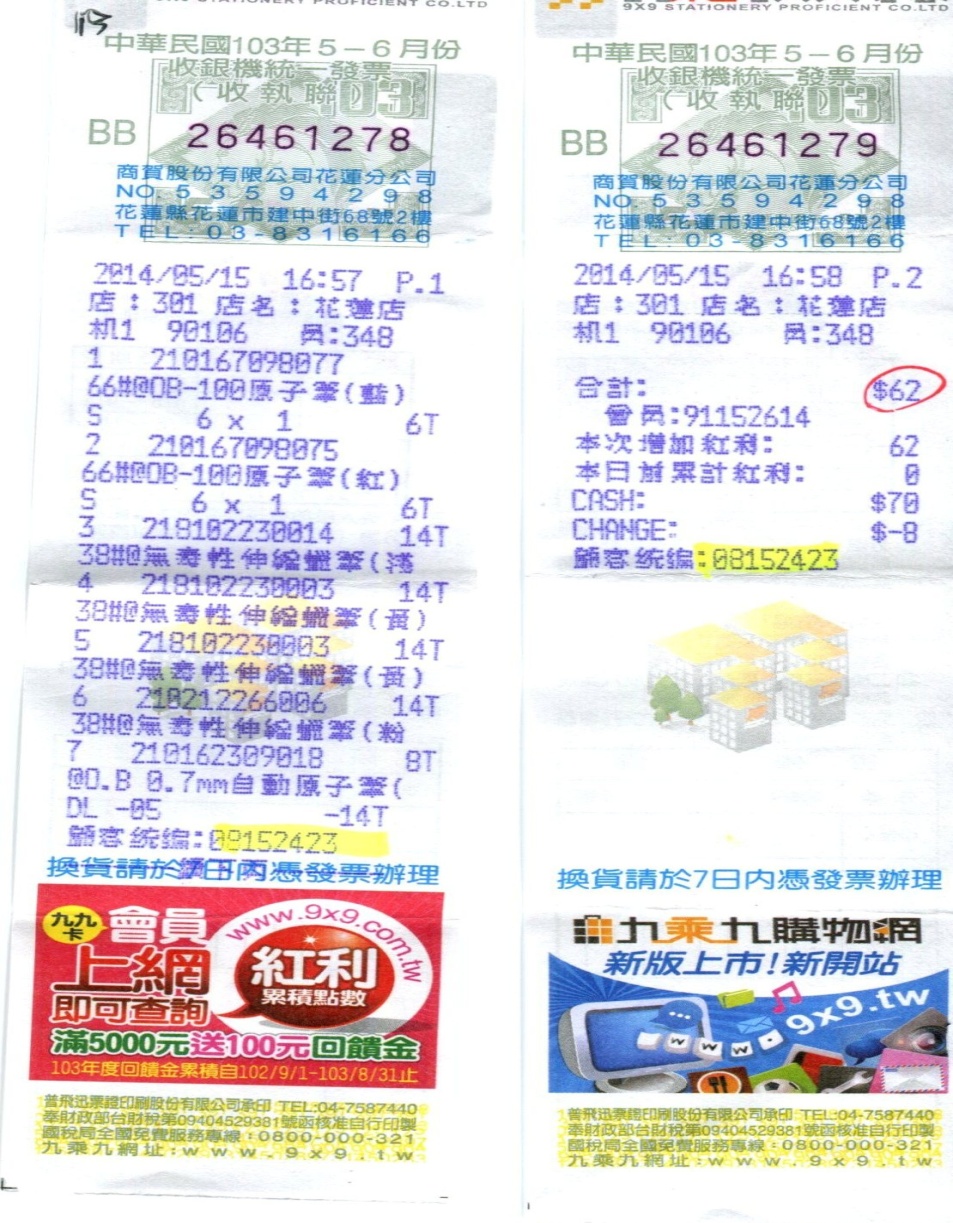 請於結帳時，
主動向店員告知要打統編，
統編號碼:08152423
*買受人(抬頭)為：
              慈濟學校財團法人慈濟大學
*統編號碼:08152423
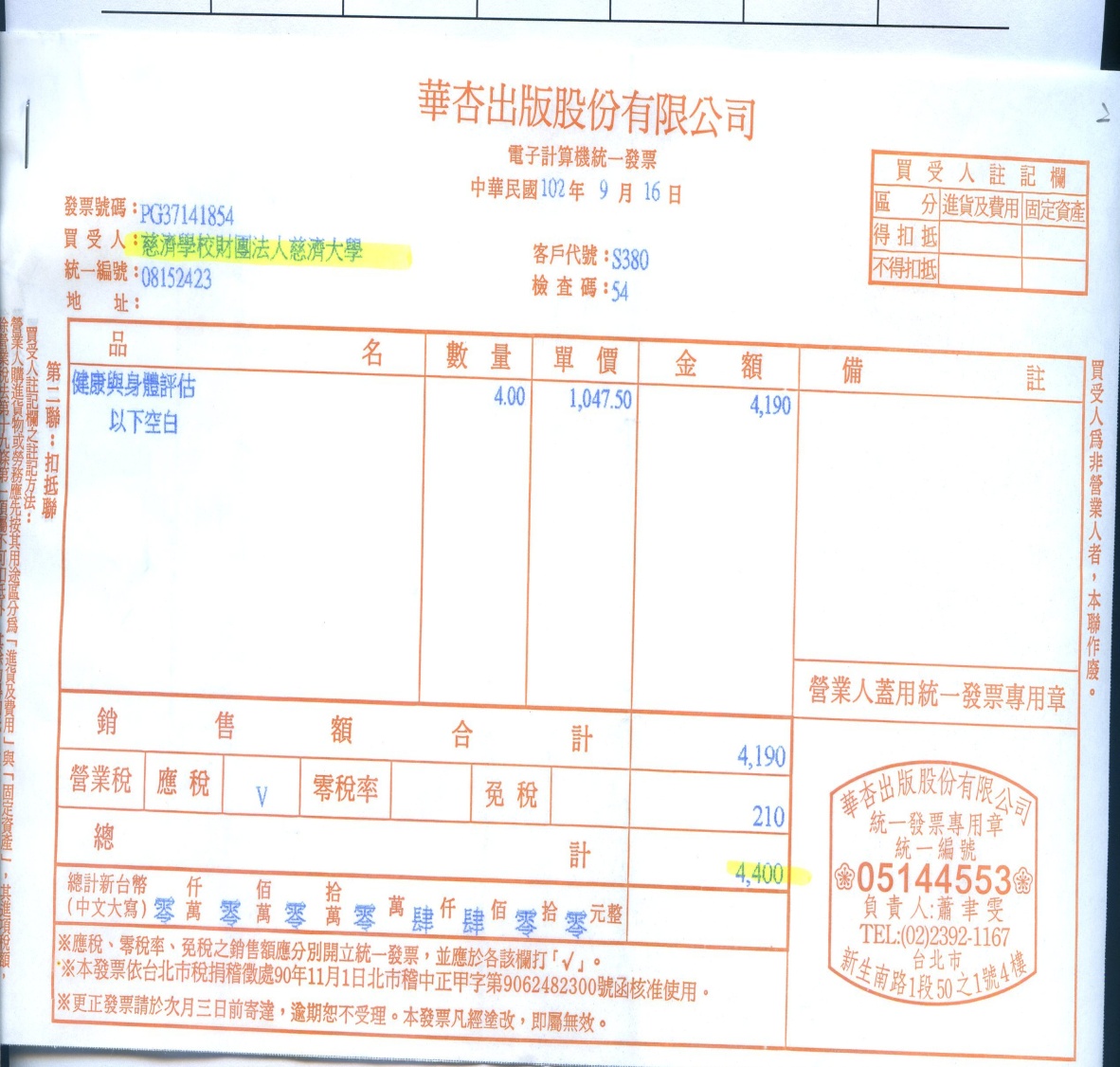 品名需詳列明細，
不可只寫OO一批。
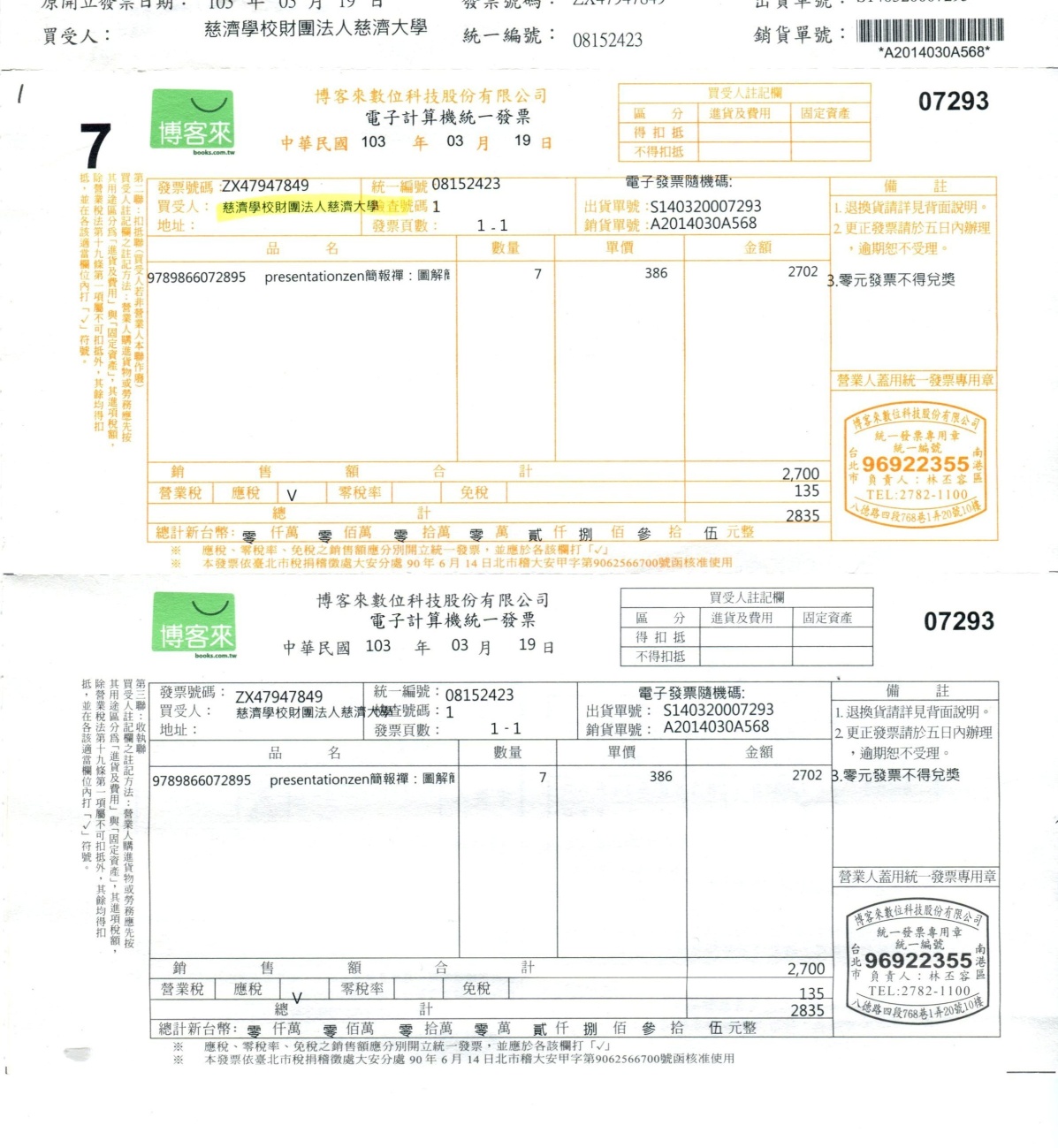 *買受人(抬頭)為：
              慈濟學校財團法人慈濟大學
*統編號碼:08152423
*買受人(抬頭)為：
              慈濟學校財團法人慈濟大學
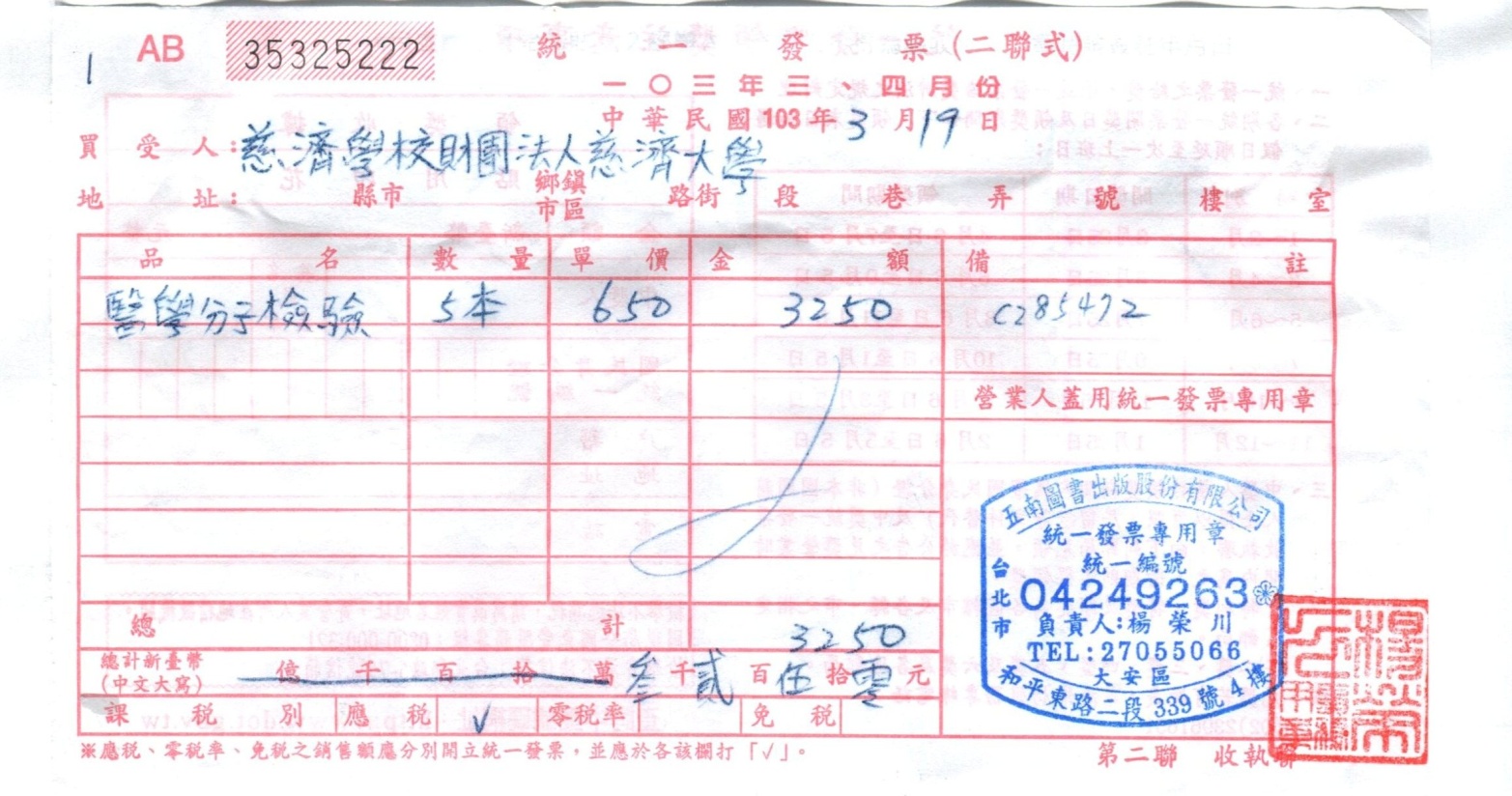 總價
必填
書名
必填
數量、單價必填
品名需詳列明細，
不可只寫OO一批。
國字大寫金額必填
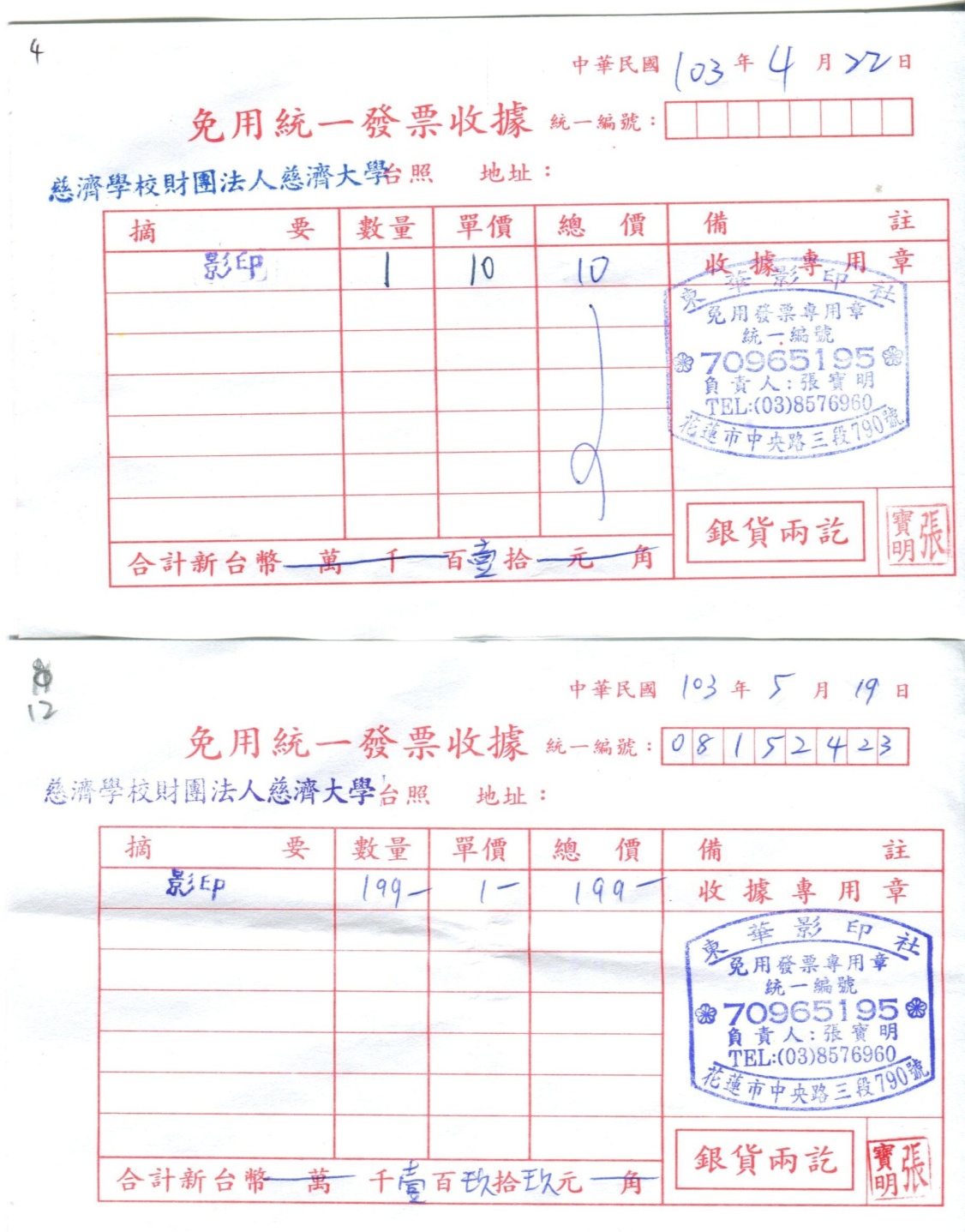 此處請保留空白!!
勿自行填寫統編!!
*買受人(抬頭)為：
慈濟學校財團法人慈濟大學
總價
必填
摘要
必填
數量、單價必填
國字大寫金額必填
此處請保留空白!!
勿自行填寫統編!!
三、常見問題說明-1
Ｑ：請問學生讀書會有補助指導老師買書嗎？
Ａ：沒有。僅補助參與讀書會的同學購書。

Ｑ：讀書會補助經費可以買碳粉匣嗎？
Ａ：不行
　　雜項補助經費不得核支餐費、茶點費、
　　3C相關產品費用。
三、常見問題說明-2
Ｑ：假如我們這組有$3,000的書籍費，我們
        可以只買2本$1,500的書嗎？
Ａ：可以，請於申請計畫書欄位內就寫明貴組
         讀書會的進行方式。

Ps.相同的書籍，雖然仍未超出書籍費上限，但購書數量不得超過讀書會成員人數。
三、常見問題說明-3
Ｑ：假如我們這組要另外購買(或更換)當初未
        規劃的書籍可以嗎？
Ａ：可以，請另行提出書面申明經指導老師
        簽章後得變更採購內容。
三、常見問題說明-4
Ｑ：假如我們這組有$3,000的書籍費，但是
         我們想買的書籍太貴怎辦？
Ａ：只要事先載明於申請計畫書內，可以
        從貴組雜項經費挪移指定額度至書籍費。
  
例：A組每月聚會2次，依規定補助雜費$1,000。
    A組可決定將雜項費用$800元，併入書籍
    費使用，則雜項費用僅剩餘$200元。
    (＊僅限期初申請時可提出變更需求)
三、常見問題說明-5
Ｑ：買書的時候，書商只給我出貨單，可以
　　用出貨單核銷嗎？
Ａ：不行。出貨單並非正式交易憑證，
　　請同學自行向書商索取符合學校要求
　　之相關交易憑證，方可辦理核銷。
三、常見問題說明-６
Ｑ：為什麼影印費收據超過$200元，還需要
        檢附樣張，真麻煩？
Ａ：此為審計部要求，請配合辦法。

Ps.衍生情形：曾發生同學為避免麻煩，將原本影印共$597元的資料，要求店家改開出三張$199收據。明顯刻意逃避學校要求，
  因此會計室承辦人員仍要求需檢附樣張。
三、常見問題說明-７
Ｑ：我們這組沒有要買文具，可以把雜項補
　　助經費全部用在影印費嗎？
Ａ：不行。因為牽涉教卓經費預算編列方式，
        目前尚無法滿足此項需求。

Ps.同理，也不能將雜項補助金額全部用於購置文具。使用比例規定為文具30%；影印70%
如仍有其他疑問，歡迎電洽業務承辦人
毛秀玲小姐 TEL：038565301#1117，
    E-MAIL:maomei@mail.tcu.edu.tw
陳宛宜小姐 TEL：038565301#1116，
    E-MAIL:yi8000126@mail.tcu.edu.tw